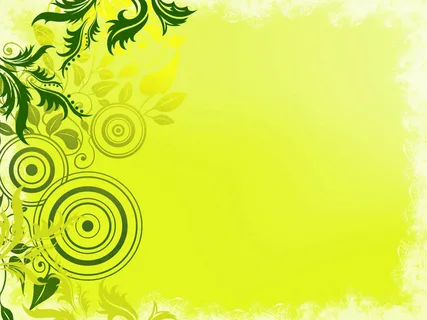 Муниципальное бюджетное дошкольное образовательное учреждениеДетский сад «Кырачаан»
Төгүрүк сыл



                                                                     Воспитатель: Николаева                                                                                                           Ульяна Лукична
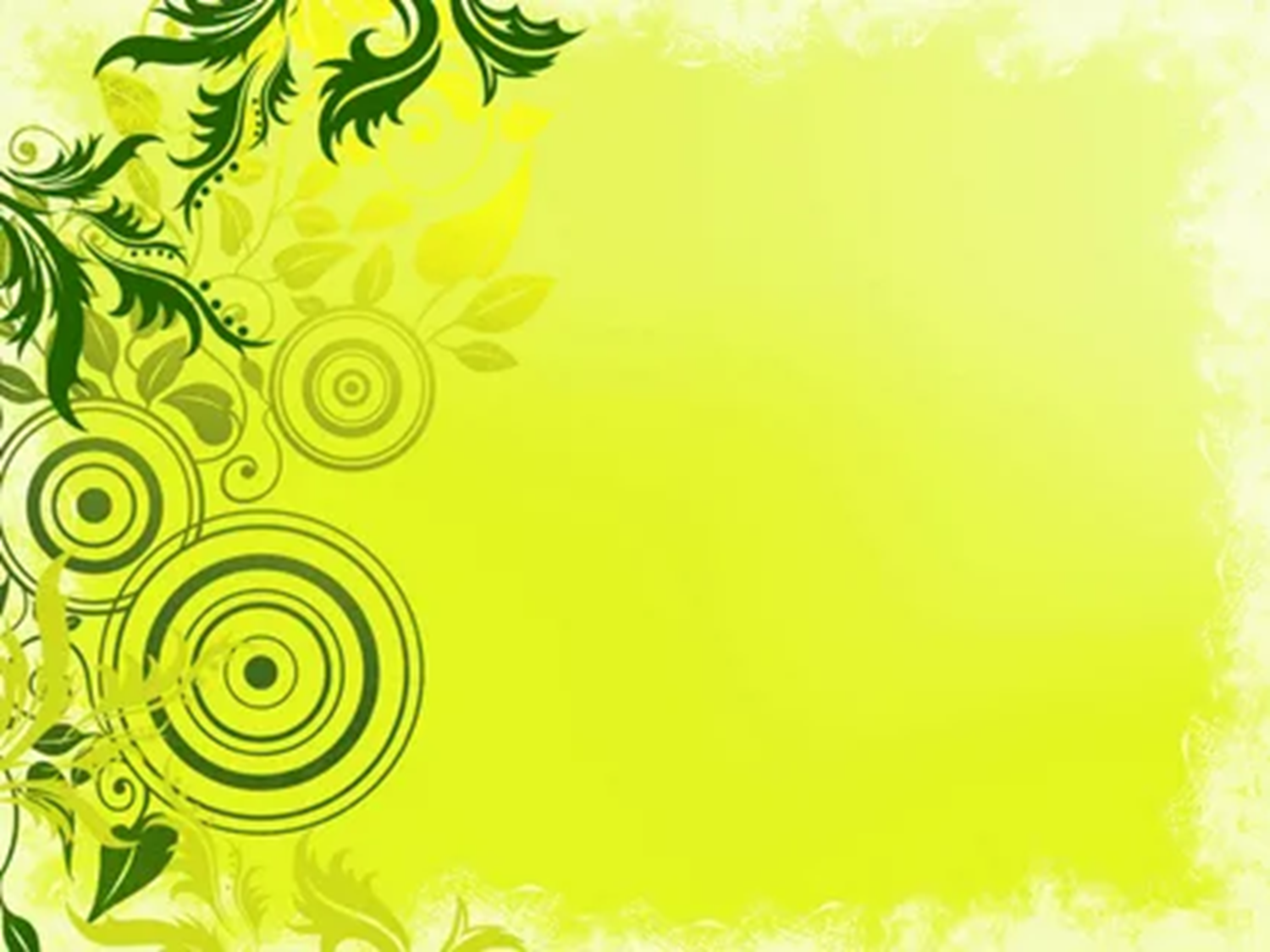 -Ыйдар ааттарын өйдөбүллэрин билсиһиннэрии, үөрэтии.-Сахалыы ыйдар бэлиэлэрин үөрэтэллэр (киһи олоҕо-дьаһаҕа, культурата, айылҕаны кытта алтыһыы).-Ыйдар бэлиэлэринэн пазл хомуйуу.
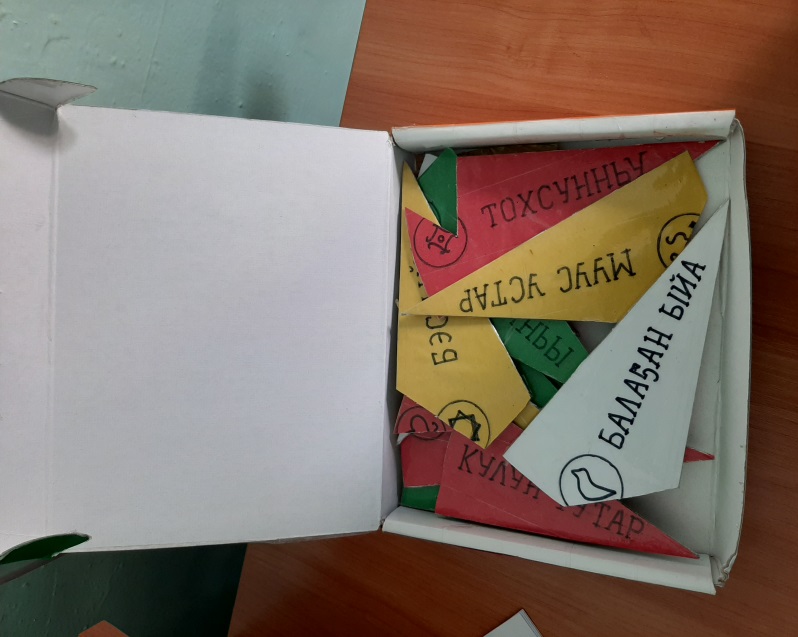 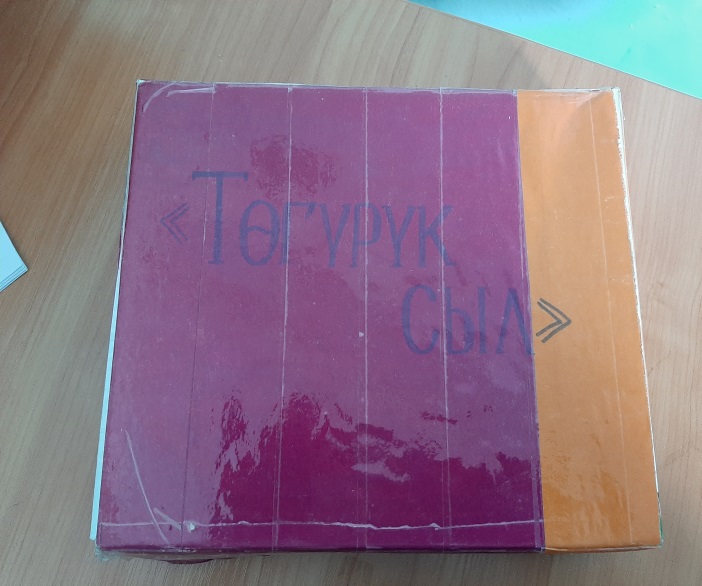 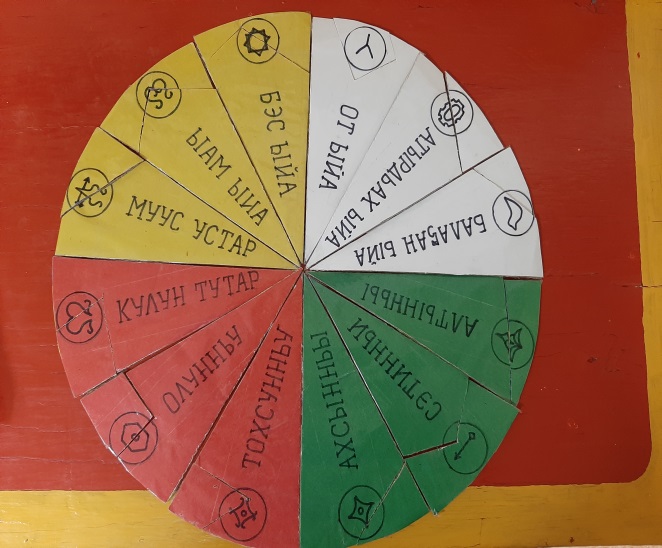